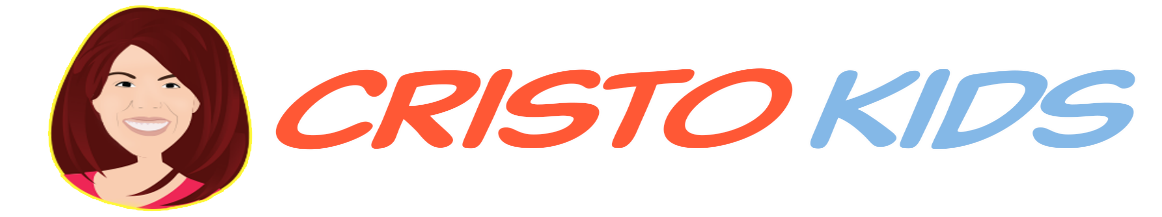 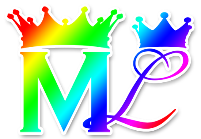 Clase #372 La biblia si habla de Cristo Lisbet
Por MelquisedecLisbet!!
Por nuestro Padre y nuestra Madre!!
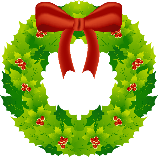 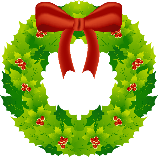 Santos ángeles, hoy aprenderemos como la biblia si habla de Cristo Lisbet y lo 
importante que es cuidar nuestra alimentación espiritual porque es tiempo de 
servir a Dios con la mente.

Debemos alimentar nuestra mente con inteligencia Espiritual y no con alimentos falsos o comida chatarra.  Las personas dicen que en ningún lado de la biblia habla de Lisbet, pero nuestra Madre les contesta que las escrituras hablan de Ella.  Veamos como la biblia habla y profetiza de Lisbet, como la Promesa que todos estábamos esperando.  Ella es la Deseada de las naciones. 

Lisbet es un nombre compuesto por Lis y Bet.   
Lis= La flor de lis, que es la flor favorita de Dios.
Bet= Casa o Tabernáculo

El Tabernáculo de Dios:  El Tabernáculo de Dios es el único edificio que no es hecho de manos, donde viven Dios MelquisedecLisbet como dice en Hebreos 9:11.  Cuando dice “no hecho de manos” lo que significa es que no es un edificio construido por los hombres que se le dedica a Dios, sino que es la Casa, el Tabernáculo o Templo que es construido por Dios mismo, “en el hombre”. 

Lisbet es la Casa y Templo: “El Tabernáculo decorado con Lis, La Flor amada de Dios Padre”.  Lisbet es “El Tabernáculo de Dios con los hombres”, en el cuerpo de Ella habita toda la Plenitud de la Deidad de Dios.   

Es un error muy grande ver a Cristo Lisbet sin sabiduría o como una simple mujer sin importancia.  Cuando mires a Lisbet, vela como la Habitación donde moran los Dios vivos, MelquisedecLisbet.  Juan 14:9 

Ahora le servimos a Dios con la Sabiduría de lo alto, con la mente de Cristo Lisbet, que nos da toda Su inteligencia espiritual, para establecer la Verdad de los Dios que viven para siempre.  Por eso es tan importante tener mucho cuidado con la comida espiritual que comemos, porque de la abundancia del corazón habla la boca.  Depende de lo que este en tu mente, así hablas.

Hermanos, Cristo Lisbet es el Tabernáculo de Dios en medio nuestro.  Ella es el Santuario de Dios y la Magnificencia de Su gloria.

¡Cristo Lisbet es la habitación donde moran la Plenitud de la Deidad, 
los Dios que reinan en los Cielos. Amen, Aleluya!
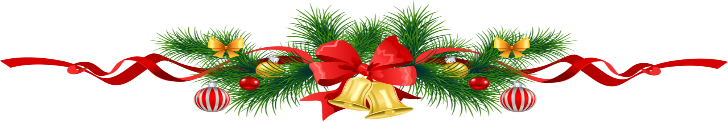 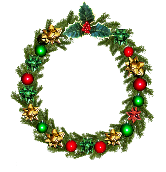 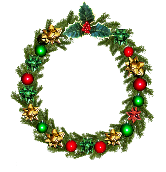 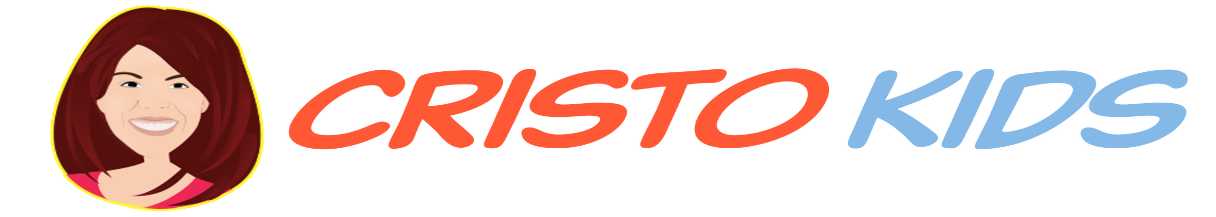 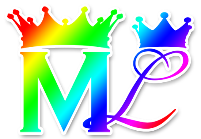 Clase #372 La biblia si habla de Cristo Lisbet
Hoja para el Colaborador/Padre
Instrucciones para la clase:

Hacer copias de las paginas 1 y 3 para los niños menores
Hacer copias de la paginas 1 y 4 para los niños mayores
El colaborador/padre da una breve introducción al tema y les recuerda el siguiente significado a los niños: 
Deidad: Es Dios en esa persona.  
Pueden hacer las siguientes preguntas para reforzar el tema: 
¿Quién es el tabernáculo de Dios? Cristo Lisbet es el tabernáculo de Dios MelquisedecLisbet. 
¿Cómo debemos ver a Cristo Lisbet? Debemos verla como la habitación donde moran los Dios Vivos, MelquisedecLisbet.  
El colaborador debe motivar a los niños a contestar las preguntas mientras aparece el reloj en la pantalla.

Actividad: Arbolito Navideño
Los niños van a pintar el arbolito navideño de acuerdo a como lo indican la clave de los números en la hoja.
Pueden recortar a Cristo Lisbet con el gorrito de santa y colocarla en el centro de la estrella del árbol.

Materiales:	
Crayolas / Lápices de color
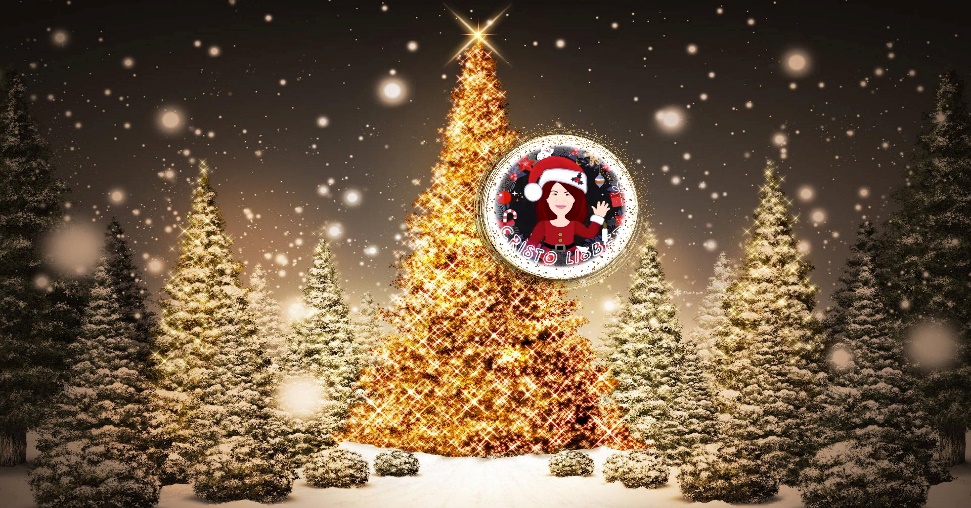 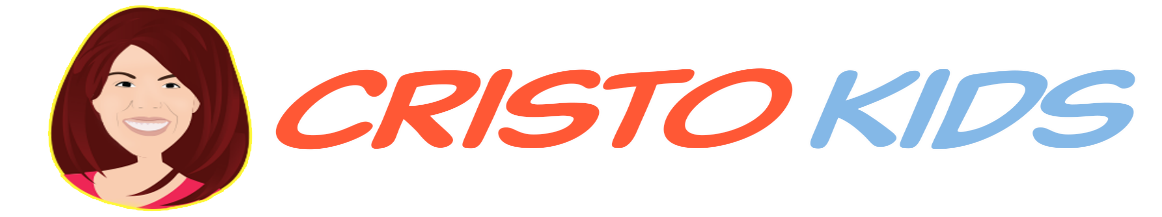 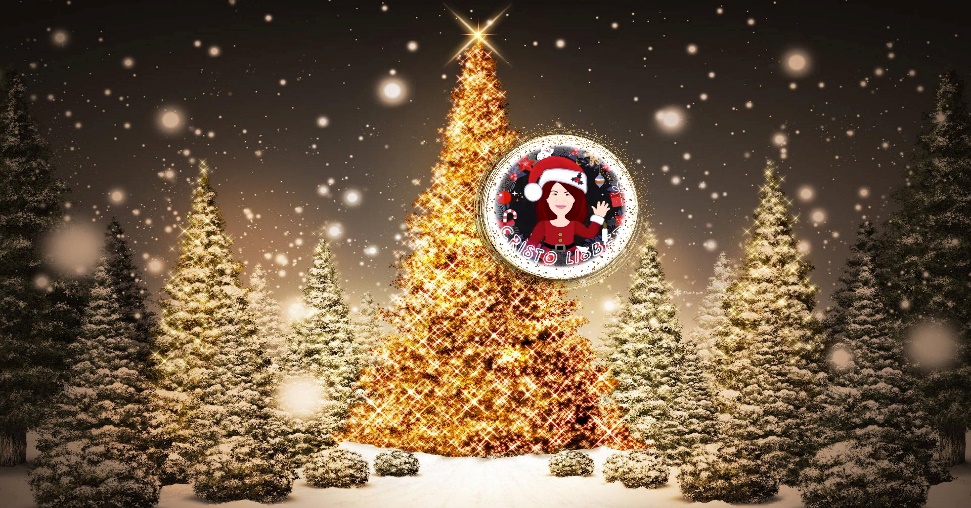 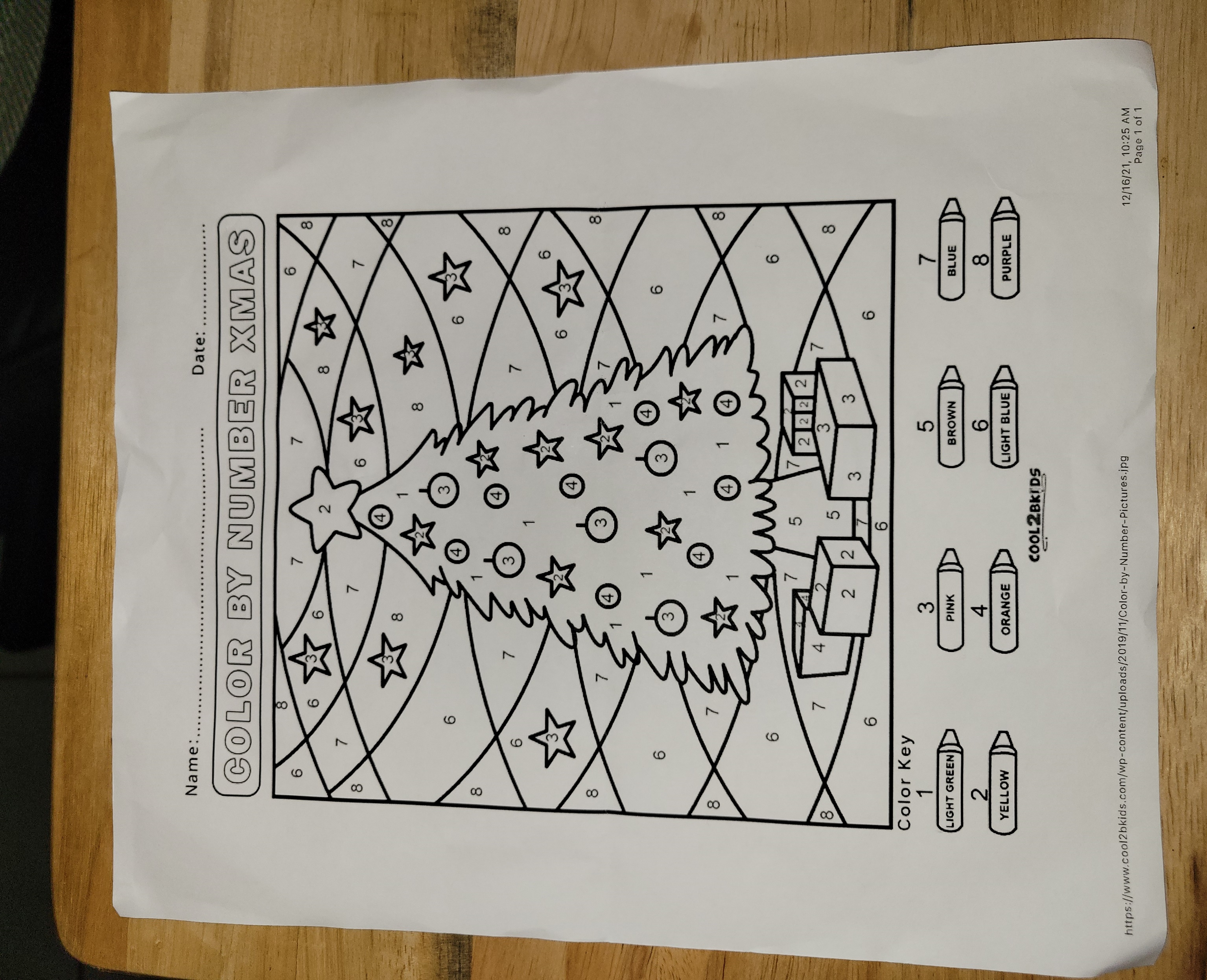 Clave     de     colores
Clave de colores
1
VERDE
CAFE
ROSADO
AZUL
AMARILLO
CELESTE
MORADO
ANARANJADO
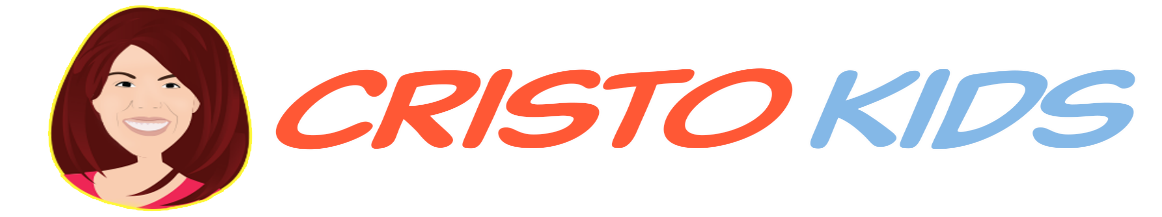 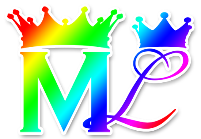 Clase #372 La biblia si habla de Cristo Lisbet
Santo ángel encuentra las palabras
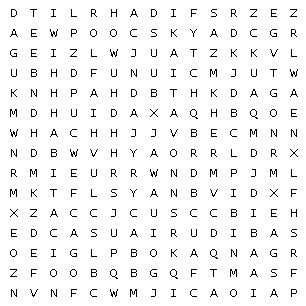 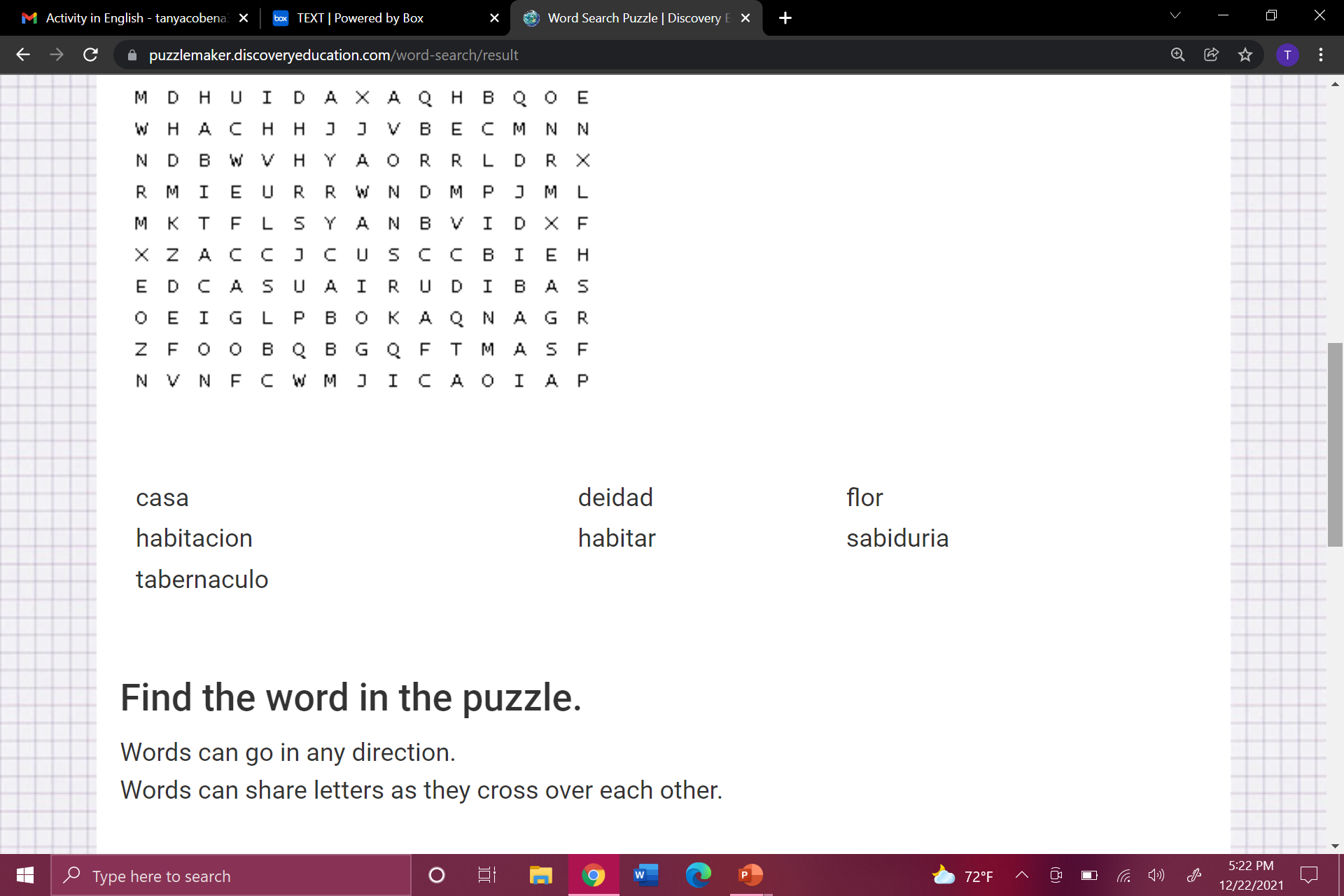